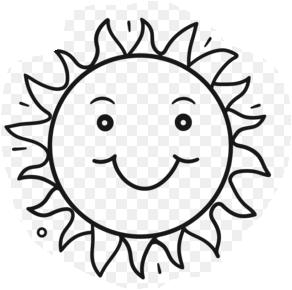 My garden in the spring
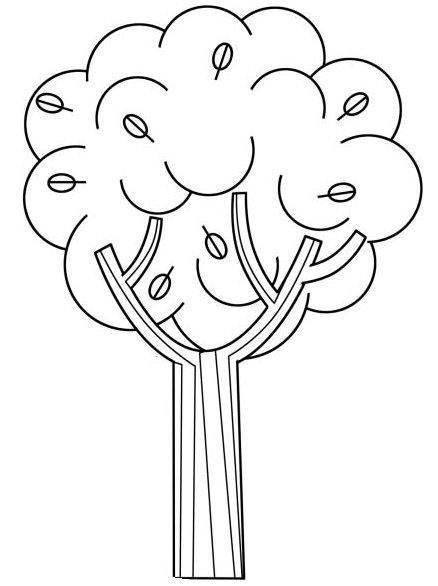 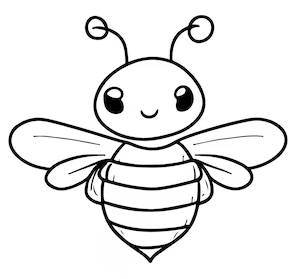 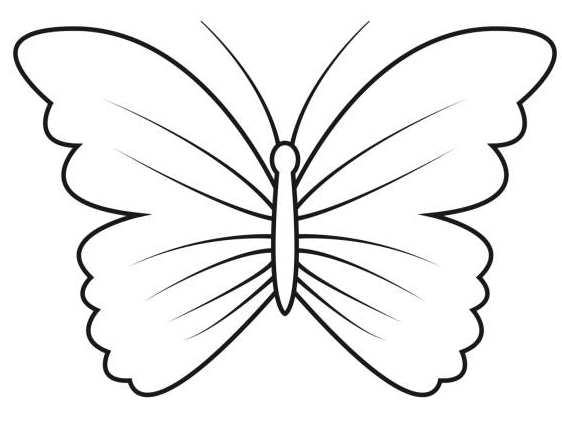 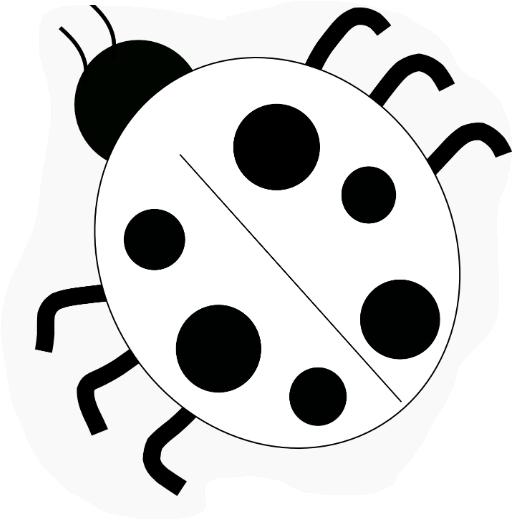 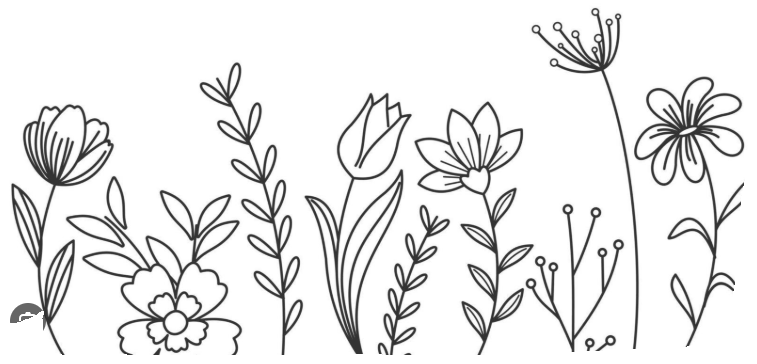 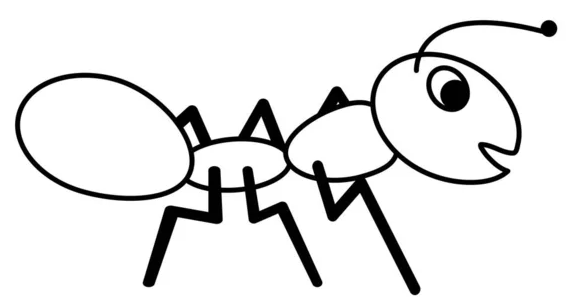 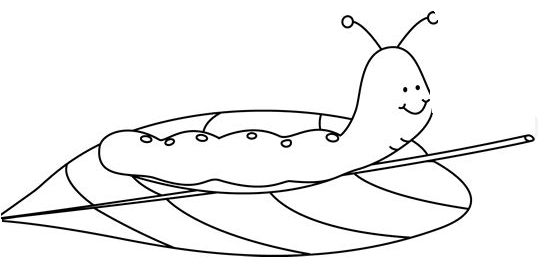 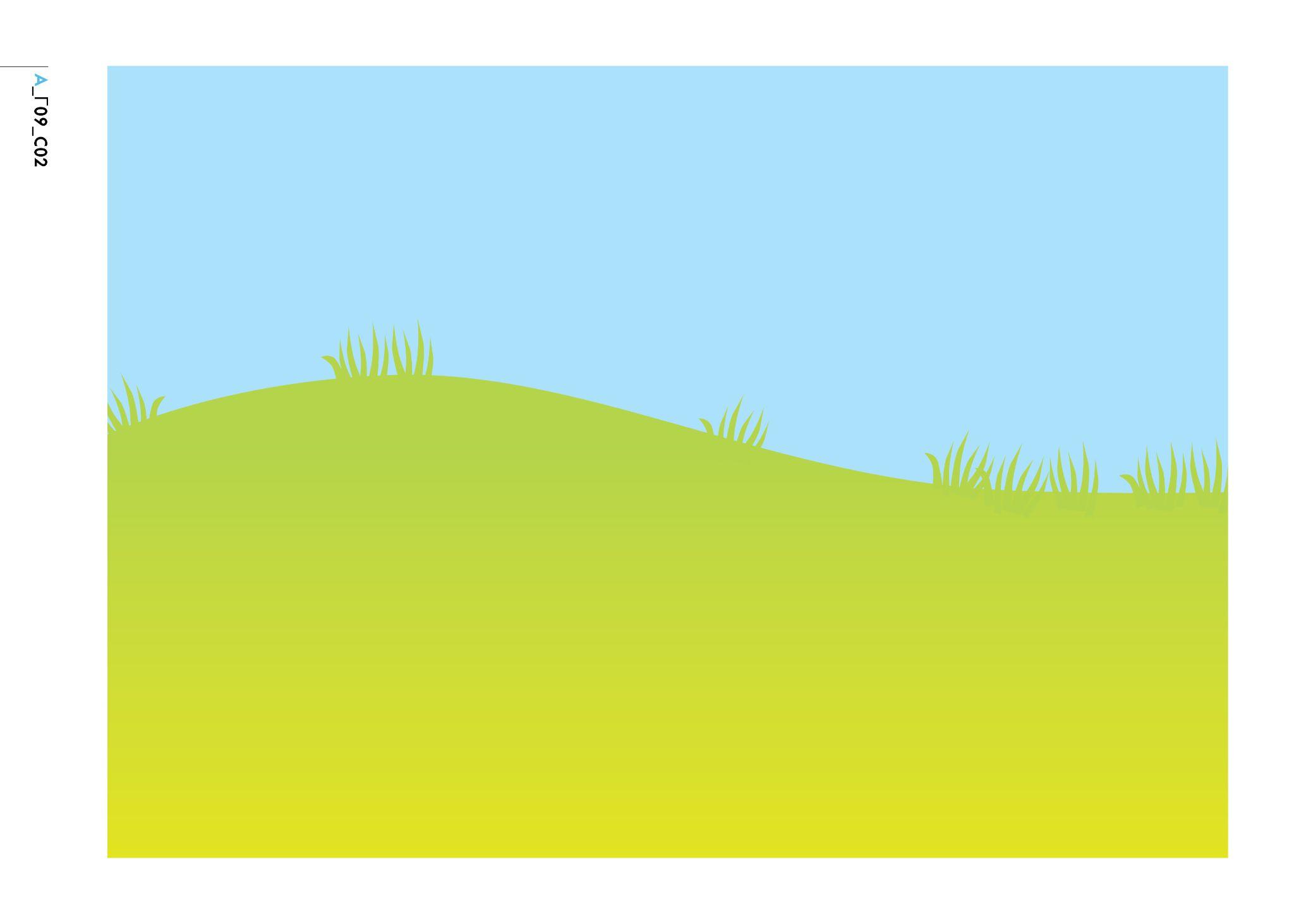 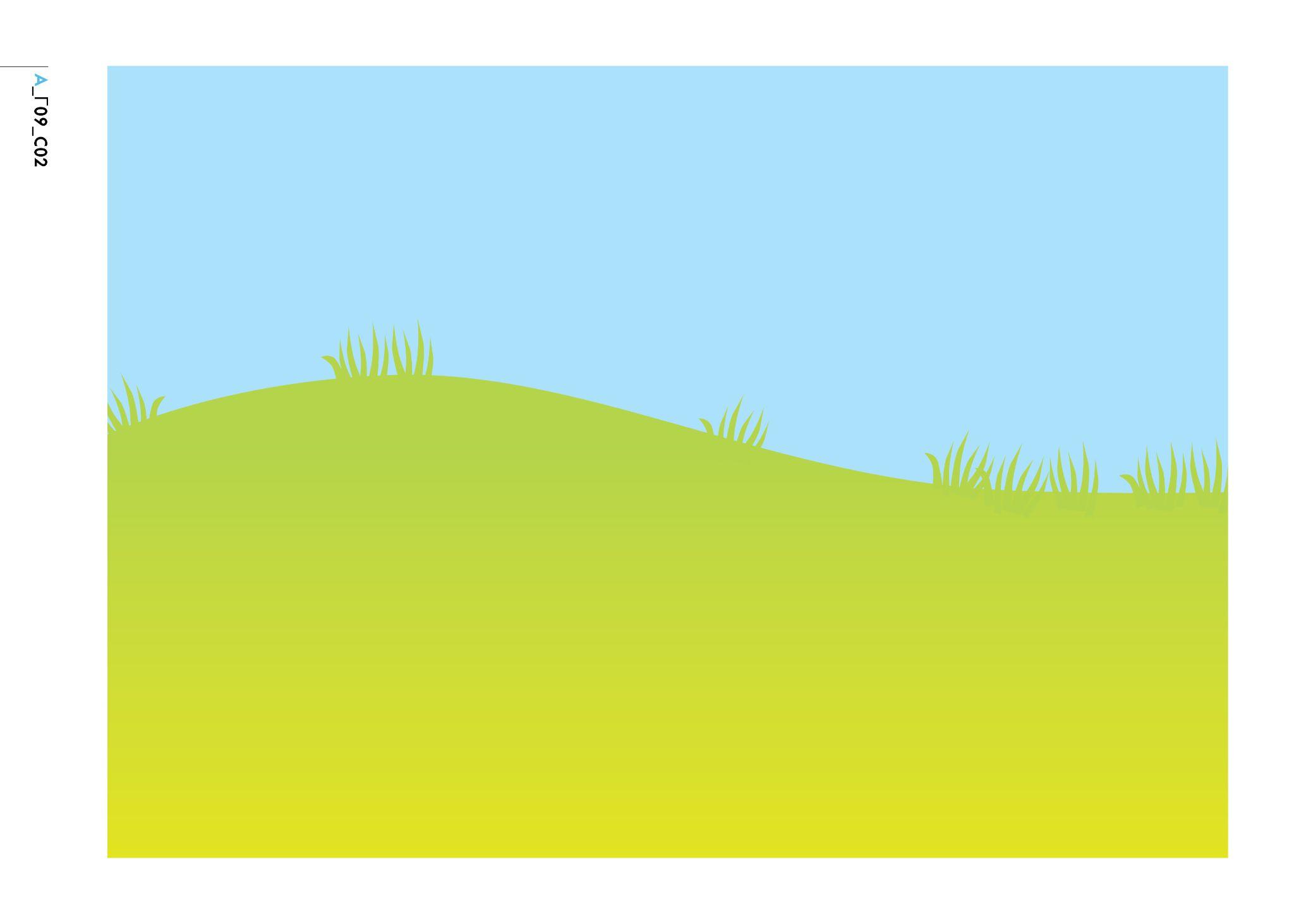 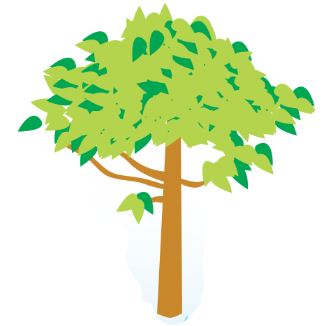 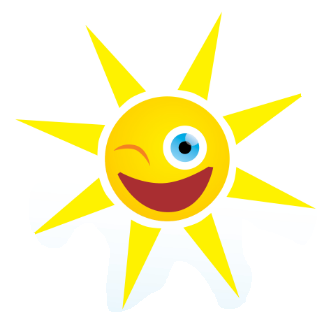 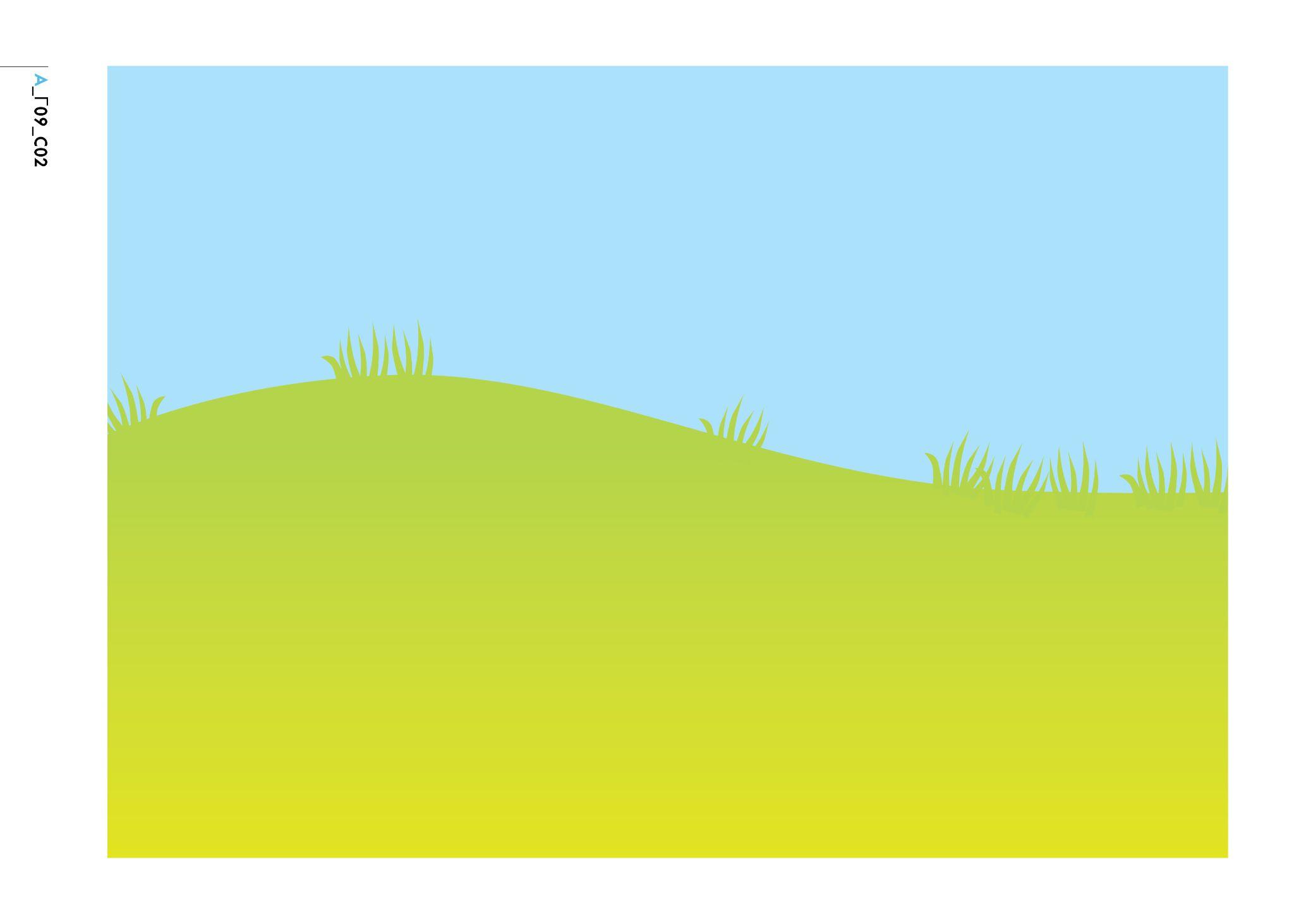 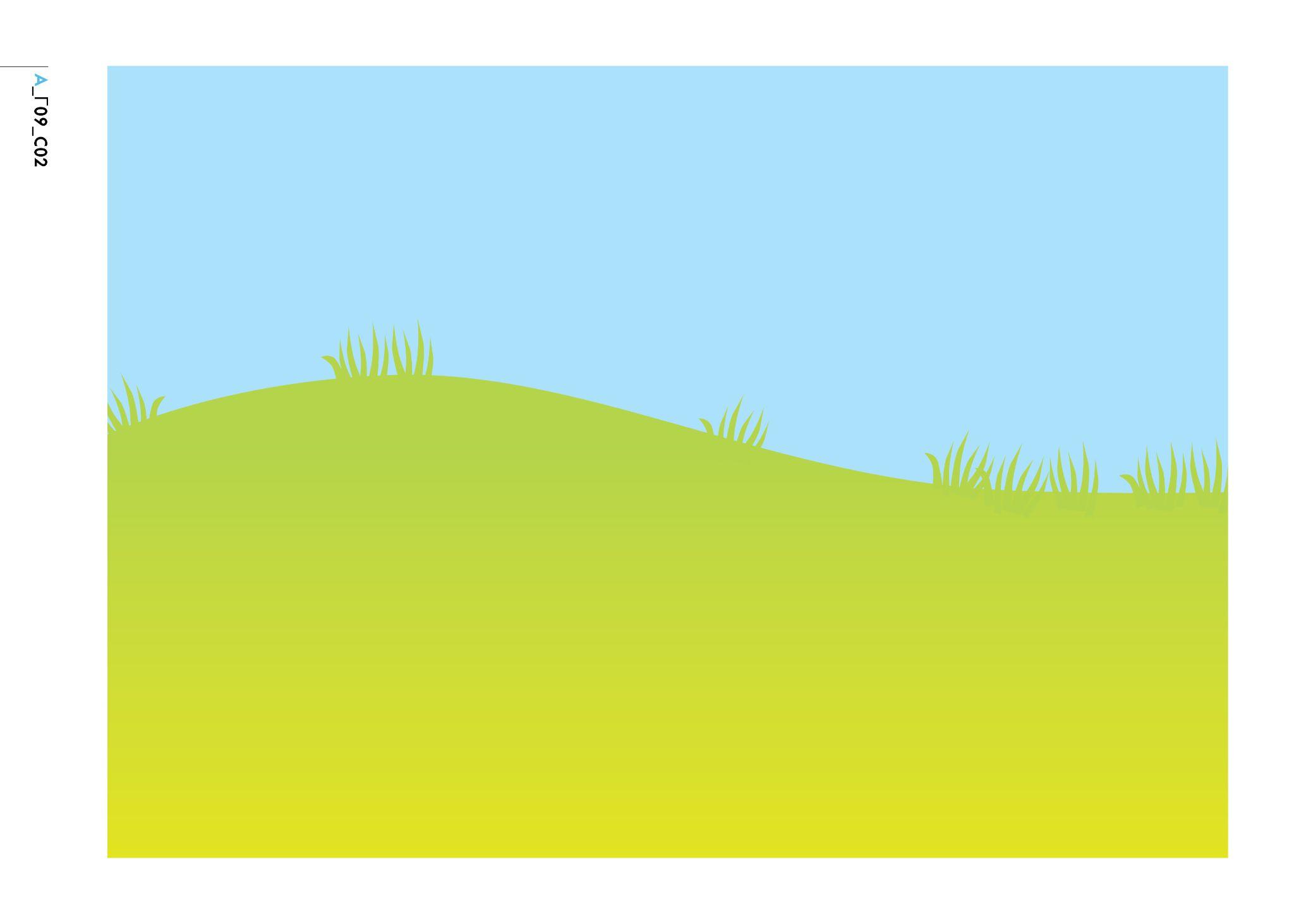 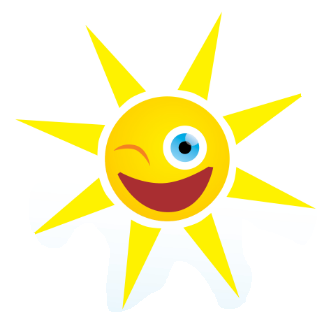 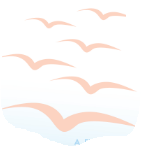 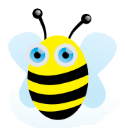 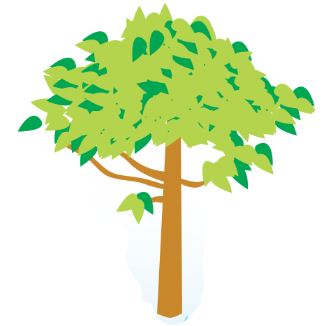 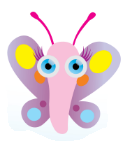 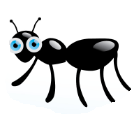 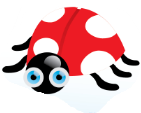 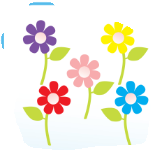 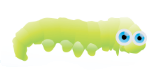